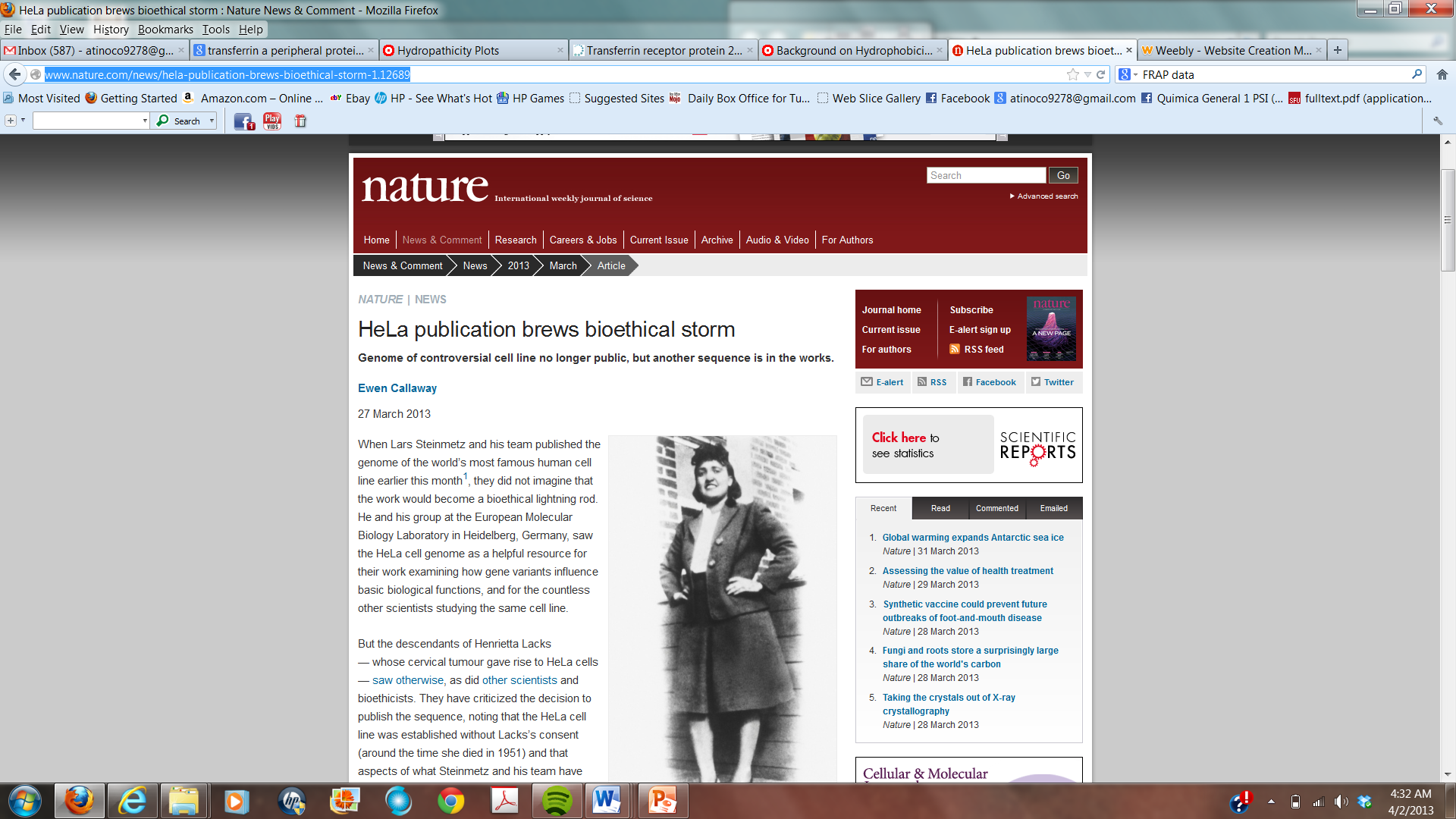 Who was Henrietta Lacks?
Poor African American female farmer.

Suffered from malignant cervical cancer and died in 1951.

George Otto Gey obtained some of her cancer cells from a biopsy and propagated them creating the first human immortal cell lines.

Lacks’ family was not informed of the scientifc use of these cells and found out more than 20 years later. 

The Supreme Court ruled this a legal practice, permitting the commercialization of discarded tissue and cells.
What is the controversy?
“But the descendants of Henrietta Lacks — whose cervical tumour gave rise to HeLa cells — saw otherwise, as did other scientists and bioethicists. They have criticized the decision to publish the sequence, noting that the HeLa cell line was established without Lacks’s consent (around the time she died in 1951) and that aspects of what Steinmetz and his team have published may disclose genetic traits borne by surviving family members.”
Is the argument feasible?
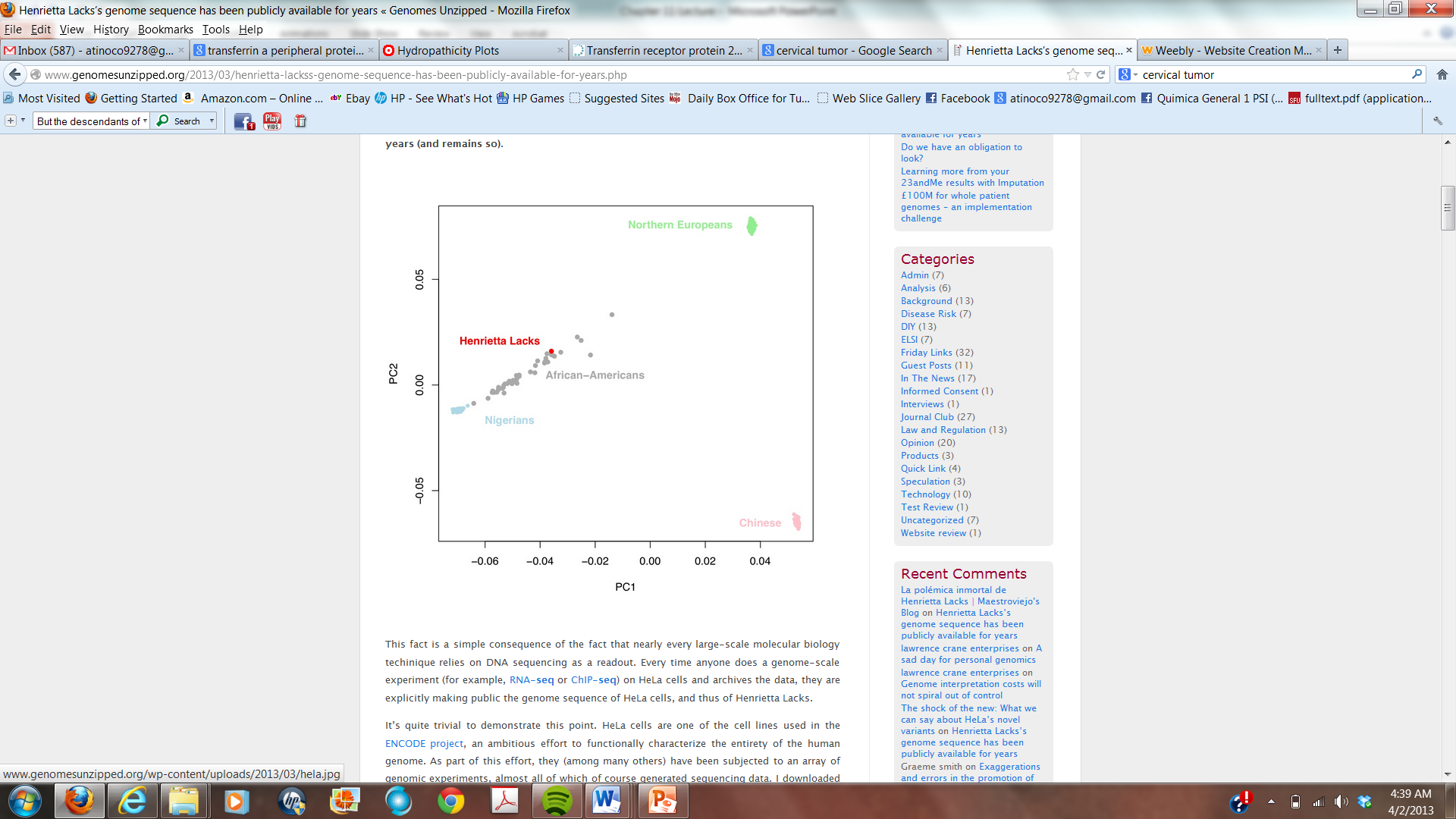 “Does the data on HeLa cells contain enough information to say anything about Henrietta Lacks? Plotted above is the output of principal components analysis computed on genetic data from Nigerians, northern Europeans, Chinese, African-Americans, and HeLa. Each point represents an individual, and individuals that fall closer together are more similar genetically. Based on this plot, we can see that the HeLa cells are quite clearly from an African-American woman...”
Joe Pickrell, www.genomeunzipped.org
To read about Henrietta Lacks…
Henrietta’s Dance By: Rebecca Skloot
http://www.jhu.edu/~jhumag/0400web/01.html
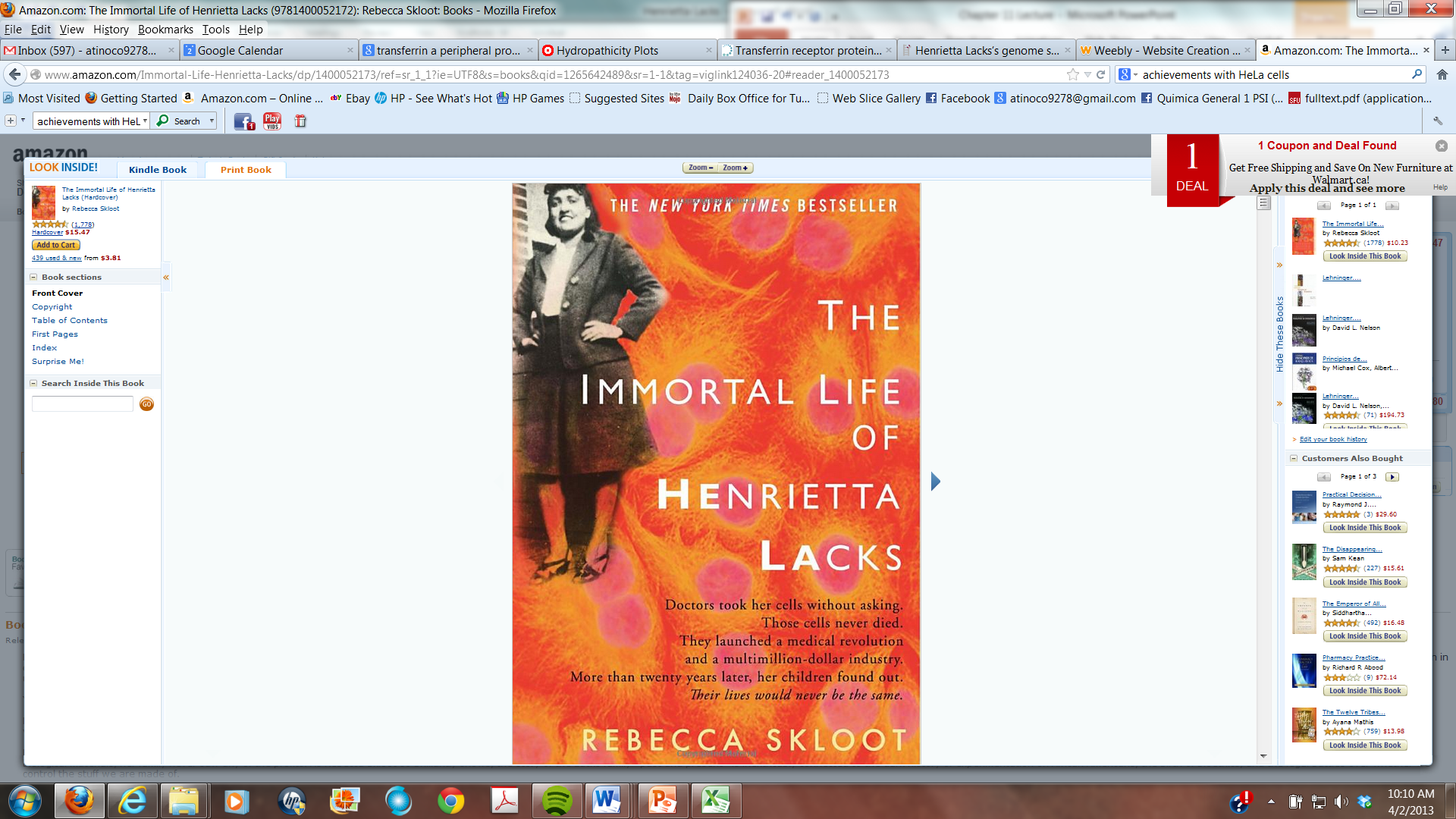 Extra Credit Assignment
What accomplishments have been achieved with HeLa cells?

What is your opinion about the use of these cells and why?

What is your opinion about the bioethics of the genome sequence of HeLa cells being available to the public? Should Lacks' family have a say anymore about the scientific use of this information?